Catechism The Need for Faith
Lesson 9 – LD 7
Absolutely Certain!
Trust and Obey 1,2
When we walk with the Lord in the light of His Word,
What a glory He sheds on our way!
While we do His good will, He abides with us still,
And with all who will trust and obey.

Refrain
Trust and obey, for there’s no other way
To be happy in Jesus, but to trust and obey.
Trust and Obey 1,2
Not a shadow can rise, not a cloud in the skies,
But His smile quickly drives it away;
Not a doubt or a fear, not a sigh or a tear,
Can abide while we trust and obey.

Refrain
Trust and obey, for there’s no other way
To be happy in Jesus, but to trust and obey.
What we have seen so far
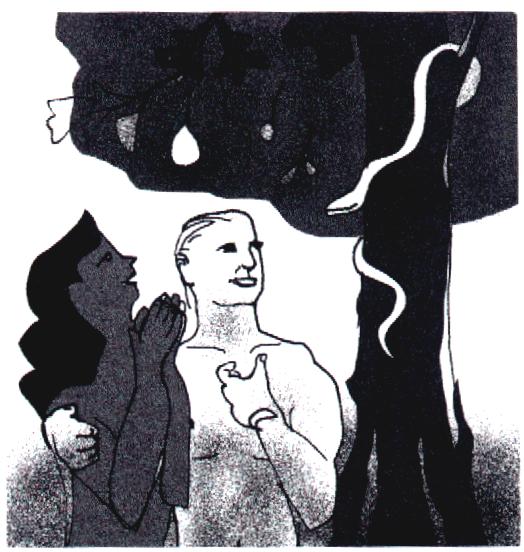 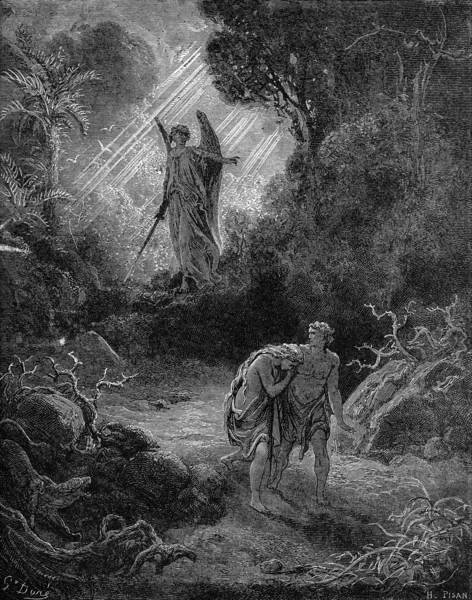 We are all sinful
God is just: sin will be punished.
Atonement is only possible by complete payment.
Neither we humans nor another creature can pay that price.
But Jesus the Christ did!
The Gospel tells us so
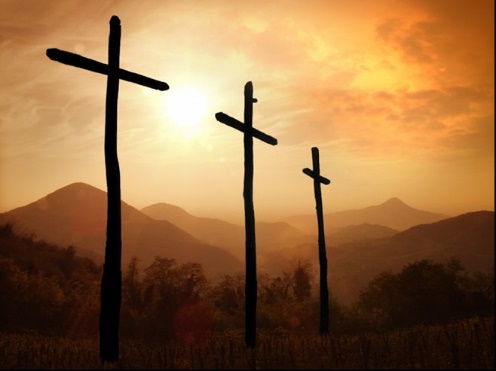 Is everybody saved?
No. Only true believers are saved.
That is, those who trust God for care, salvation and renewal, and thus live in obedience to Him.
Those who don’t trust God and don’t obey Him, want nothing to do with God, and God lets it be that way.
God
+
Jesus Christ & 
believers
Satan
+
unbelievers
Catechism
20. Q. Are all men, then, saved by Christ just as they perished through Adam?

A. No.
	Only those are saved who
			by a true faith
		are grafted into Christ and
		accept all His benefits.
Abram

The history of Abram and Sarai is well known.
He leaves family and country to go where God would have him go.
Many promises. But Abram and Sarai are old and childless.
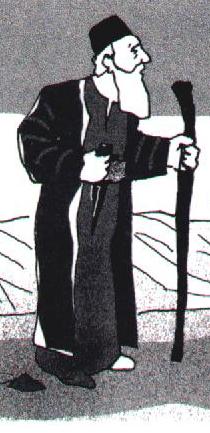 An illustration of true faith

Abram went. 
	He doesn’t know where he is going
	He is old and childless
Yet he goes. He trusts God. He believes God will fulfil His promise.
Abram trusts and obeys
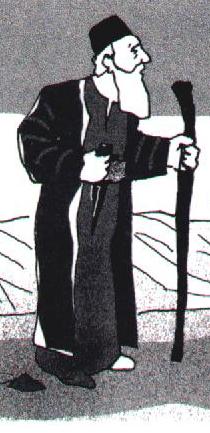 By faith Abraham obeyed when he was called to go out to a place that he was to receive as an inheritance. And he went out, not knowing where he was going.		           Hebrews 11:8
Bible Study: Abram 1
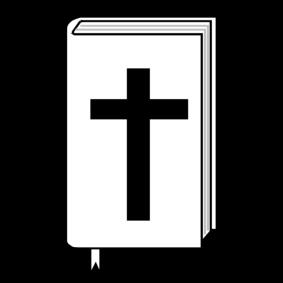 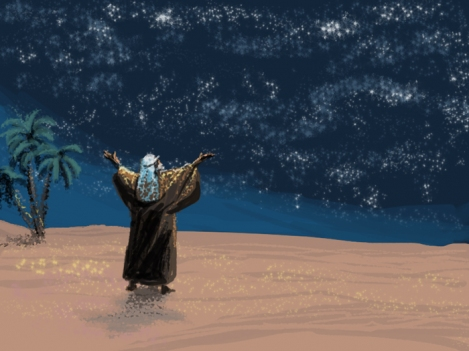 Bible Study: Abram 1
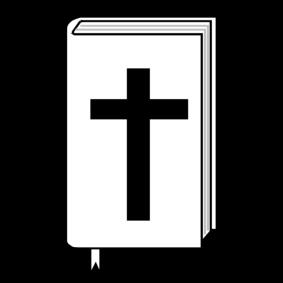 1. That he was childless
2. Showed him the stars and reassured him
3. He believed God (had faith)
4. No
5. Yes - the family was to happen
	Yes - God was not giving children
	Yes - he did as Sarai suggested
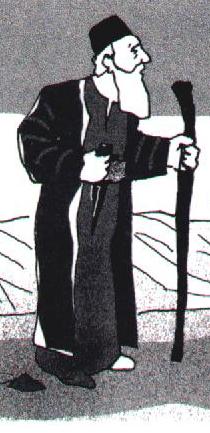 Bible Study: Abram 1
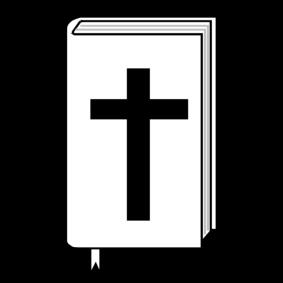 6. 86 years old
	11 years ago
7. Faith waxes and wanes, i.e. sometimes it is stronger, sometimes it is weaker.
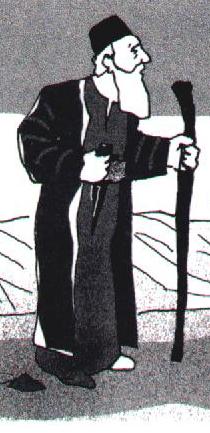 The nature of faith

Everybody’s faith experience is different, and no one is perfect.

Will God do it: Unwavering faith is a continuous line.

Will God do it: Shaky faith is a dashed line.

Can God do it: Great faith is a fat line: God can do much.

Can God do it: Little faith is a thin line: God is limited.
[Speaker Notes: Unwavering faith: always sure that God will come through
Shaky faith: sometimes sure, sometimes not sure 
Great faith: God can do everything (centurion’s servant)
Little faith: God cannot do everything (Peter on the water)]
And life is ever changing…
Bible Study: Abram 2
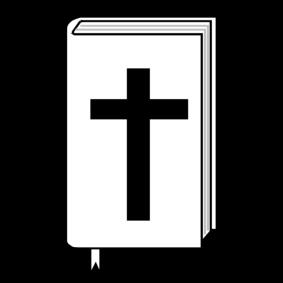 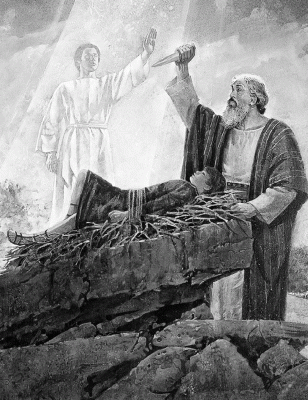 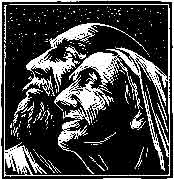 Bible Study: Abram 2
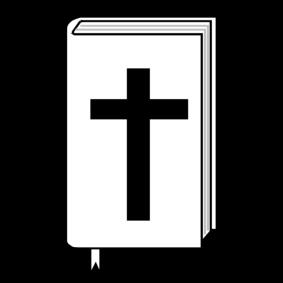 1. 99 years old
	24 years ago
	Confirm the covenant by changing the names of Abram and Sarai
2. Give the sign and seal of circumcision as a constant reminder
3. Next year, this time, you will have a child
4. She laughed - disbelief
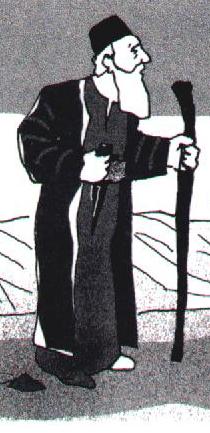 Bible Study: Abram 2
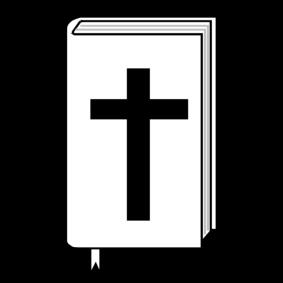 5. He was gracious and did as promised
6. Sacrifice Isaac.
7. Yes
8. That Abraham trusted and obeyed God.
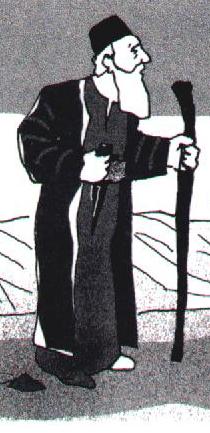 Abraham believed
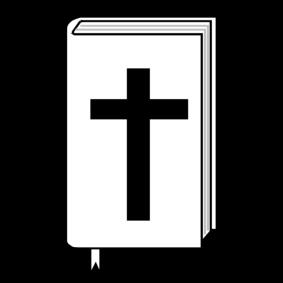 The apostle Paul uses the faith of Abraham as an illustration.
We read together Romans 4:18-21.
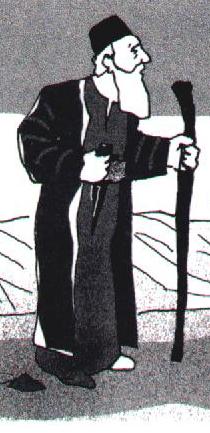 113? – Abram is unbelievably certain (sacrifice of Isaac)
100 – Abram did not waver in his faith 
86 - Abram was still somewhat unsure.
75 – Abram trusted and obeyed, but had to learn lots yet!
Catechism
21. Q. What is true faith?

A. True faith is a sure knowledge whereby I accept as true all that God has revealed to us in His Word.
At the same time it is a firm confidence that
		not only to others, but also to me,
God has granted forgiveness of sins, everlasting righteousness, and salvation, out of mere grace, only for the sake of Christ’s merits.
This faith the Holy Spirit works in my heart by the gospel.
God’s promise to you

Abraham received a special promise. So did all of us here. 
As God promised to be Abraham’s God, so God has promised to be our God.
We had it illustrated and sealed through baptism.
Like Abraham, we are to trust and obey.
That’s not easy, it takes many struggles and we’ll never be perfect in this life!
But God will help us improve, 
	through Christ and His Spirit!